Hydrology of Lake Viljandi
Helgi Muoni, Kent Gregor Mahla, Adeele Must, Daniil Nikitin, Jarek Kurul, Ksenija Jarmuhhamedova, Mattias Ilp, Mihkel Jakobson, Rosmarii Ilp, Stefania Grati, Xenia Voronovich, Yulia Nechipor
Aim and Hypotheses
Aim: To compare water conditions in the different parts of the lake. 
Hypotheses:
There is higher Oxygen concentration in the streams.
The higher water temperature is, the lower Oxygen concentration is. 
The more vegetated sites are the higher the concentration of Oxygen is. 
The closer the sites are to the Viljandi city the higher the concentration of Nitrates and Nitrides is.
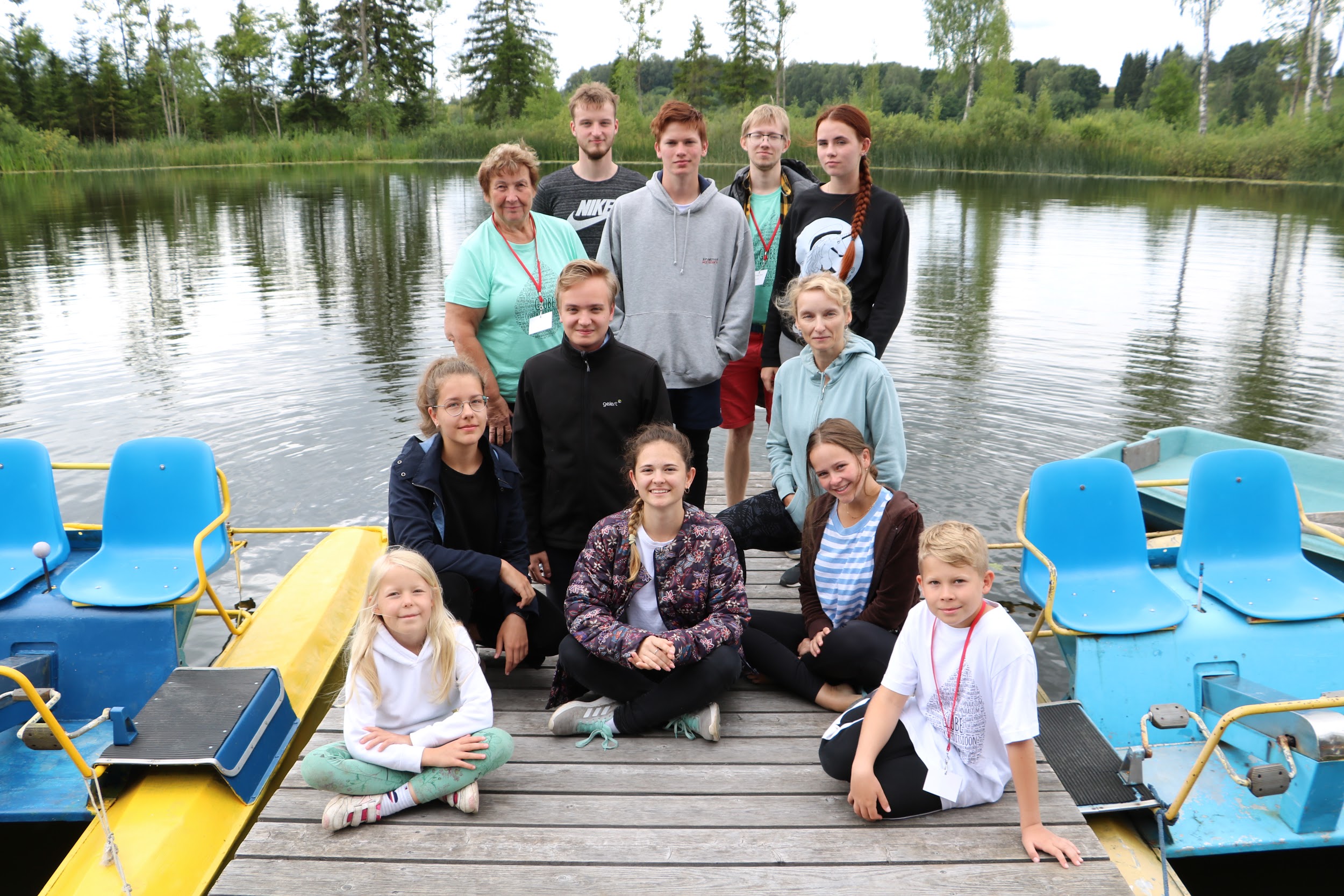 The Route
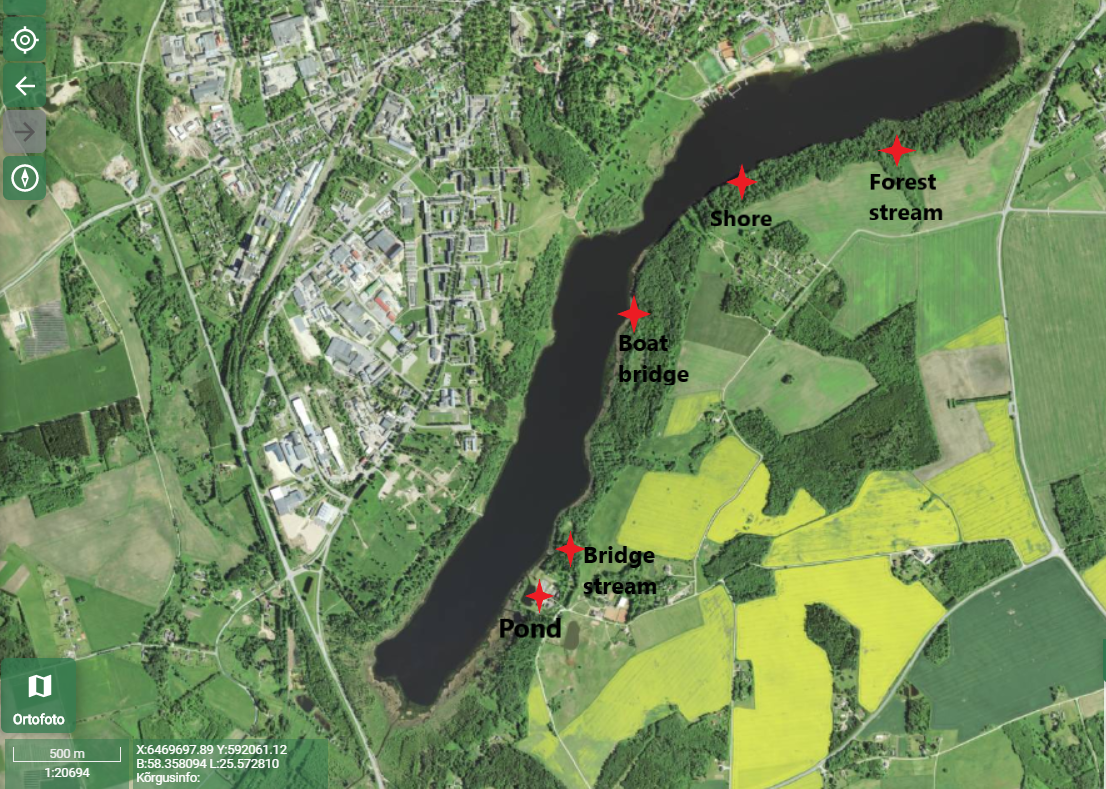 Observation site 1 - Pond
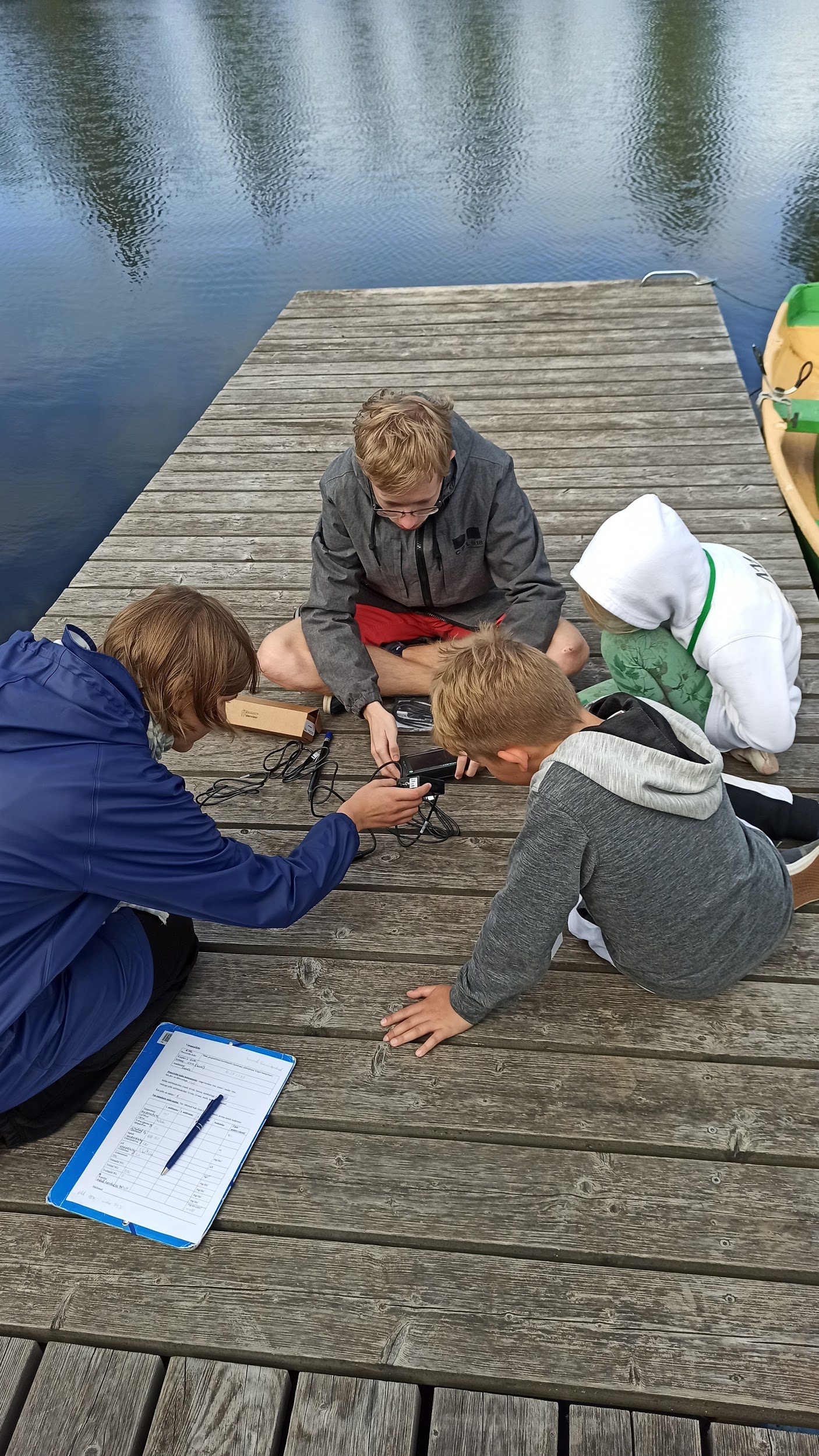 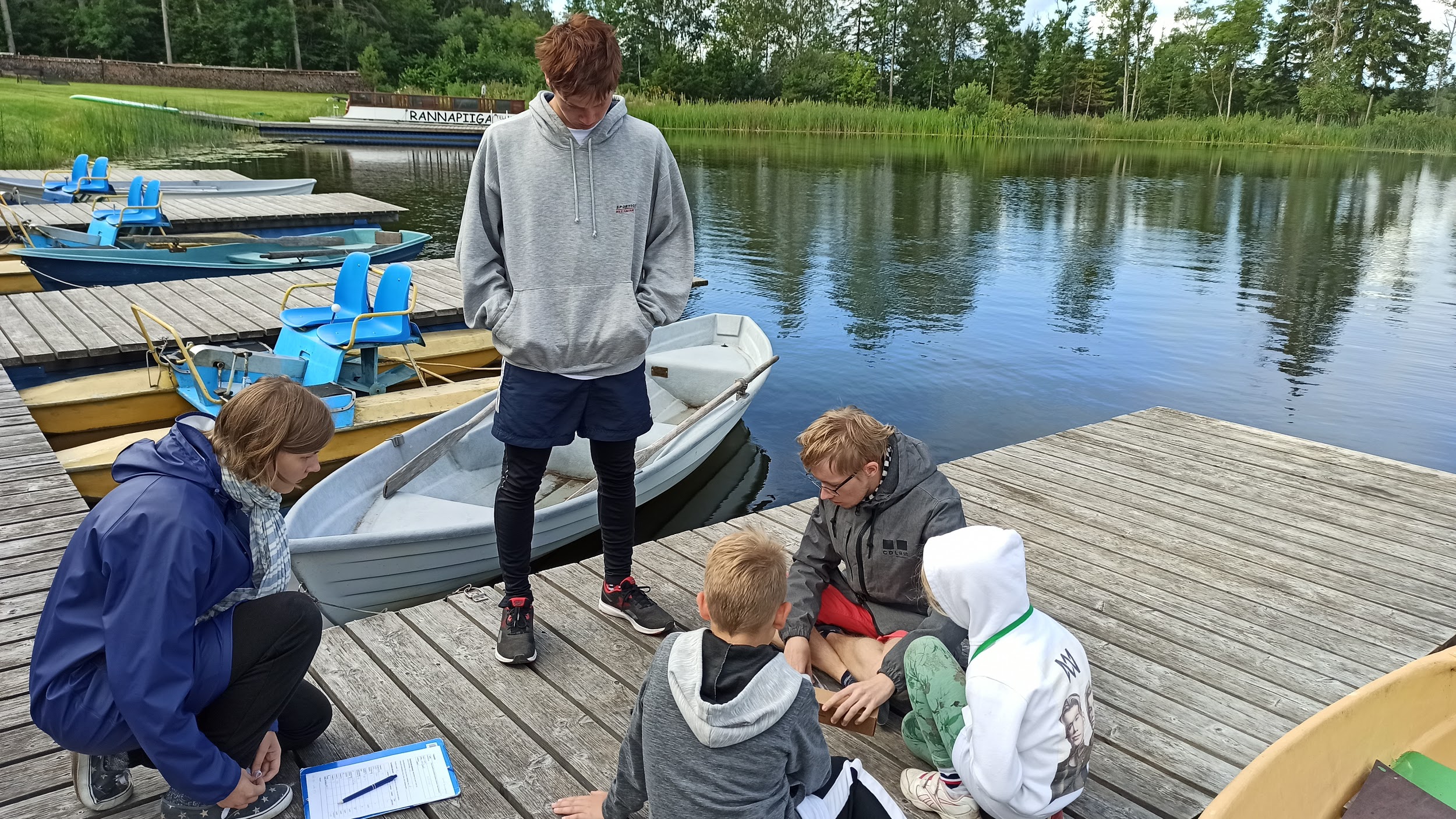 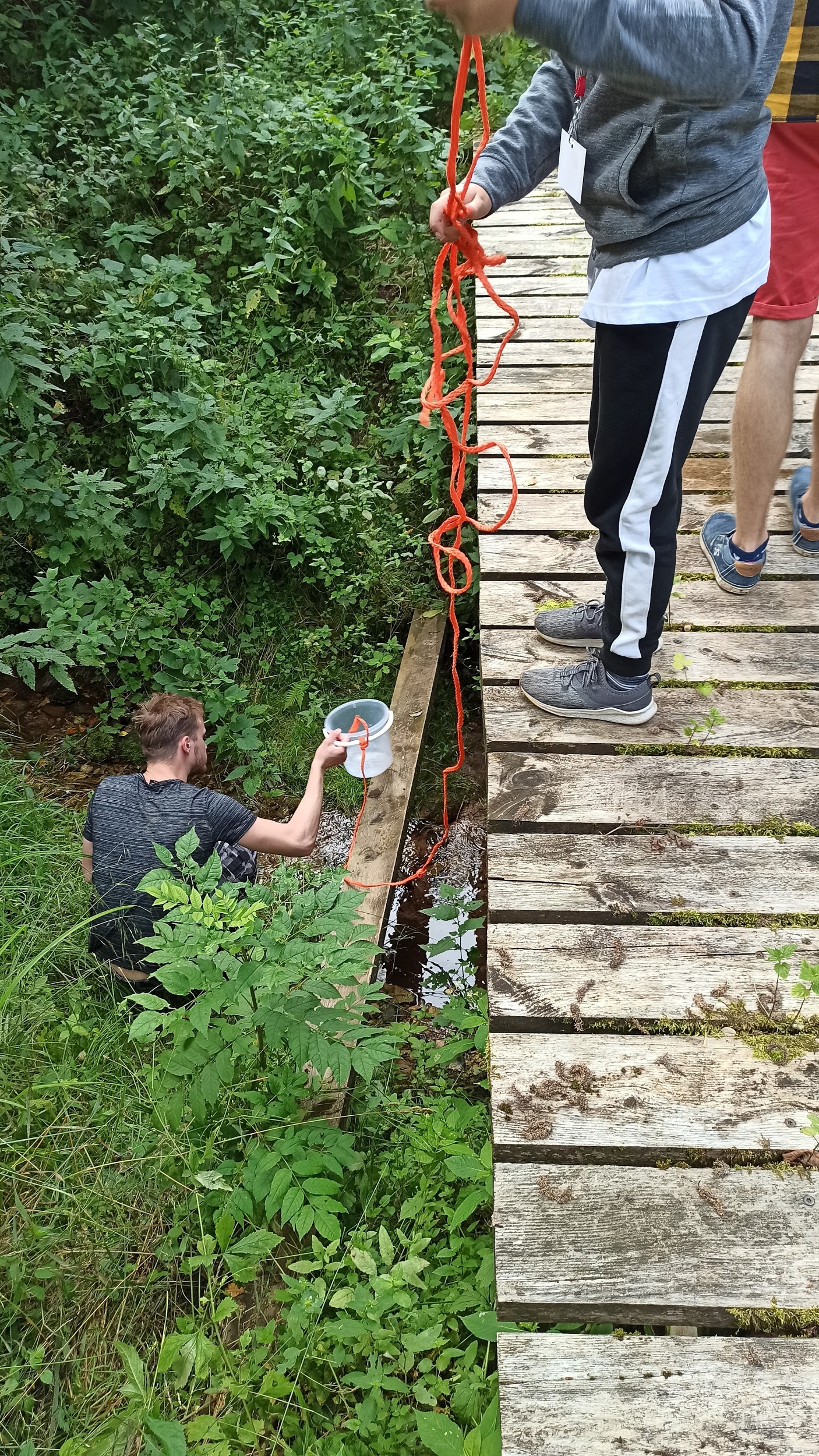 Observation site 2 - Bridge Stream
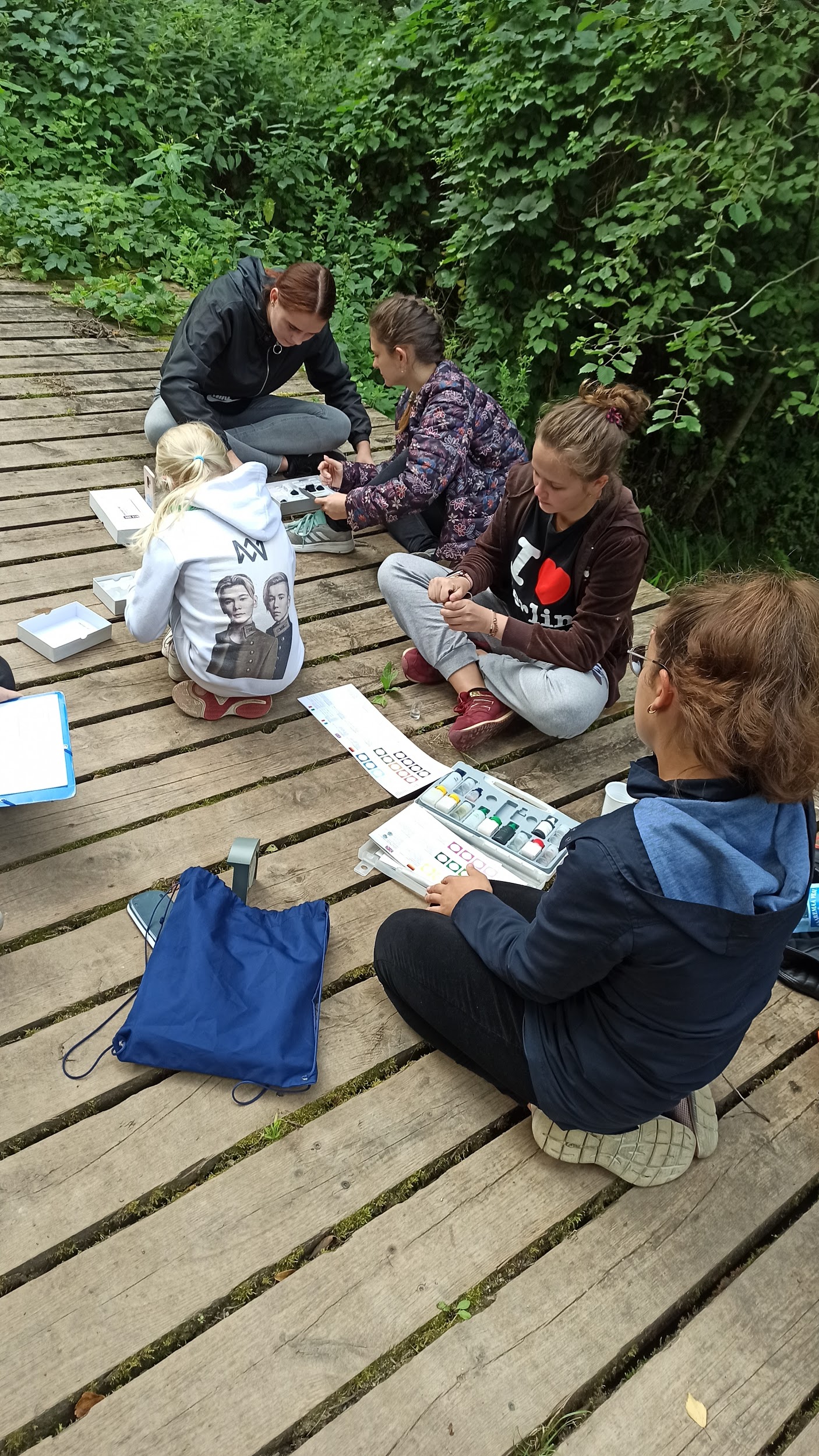 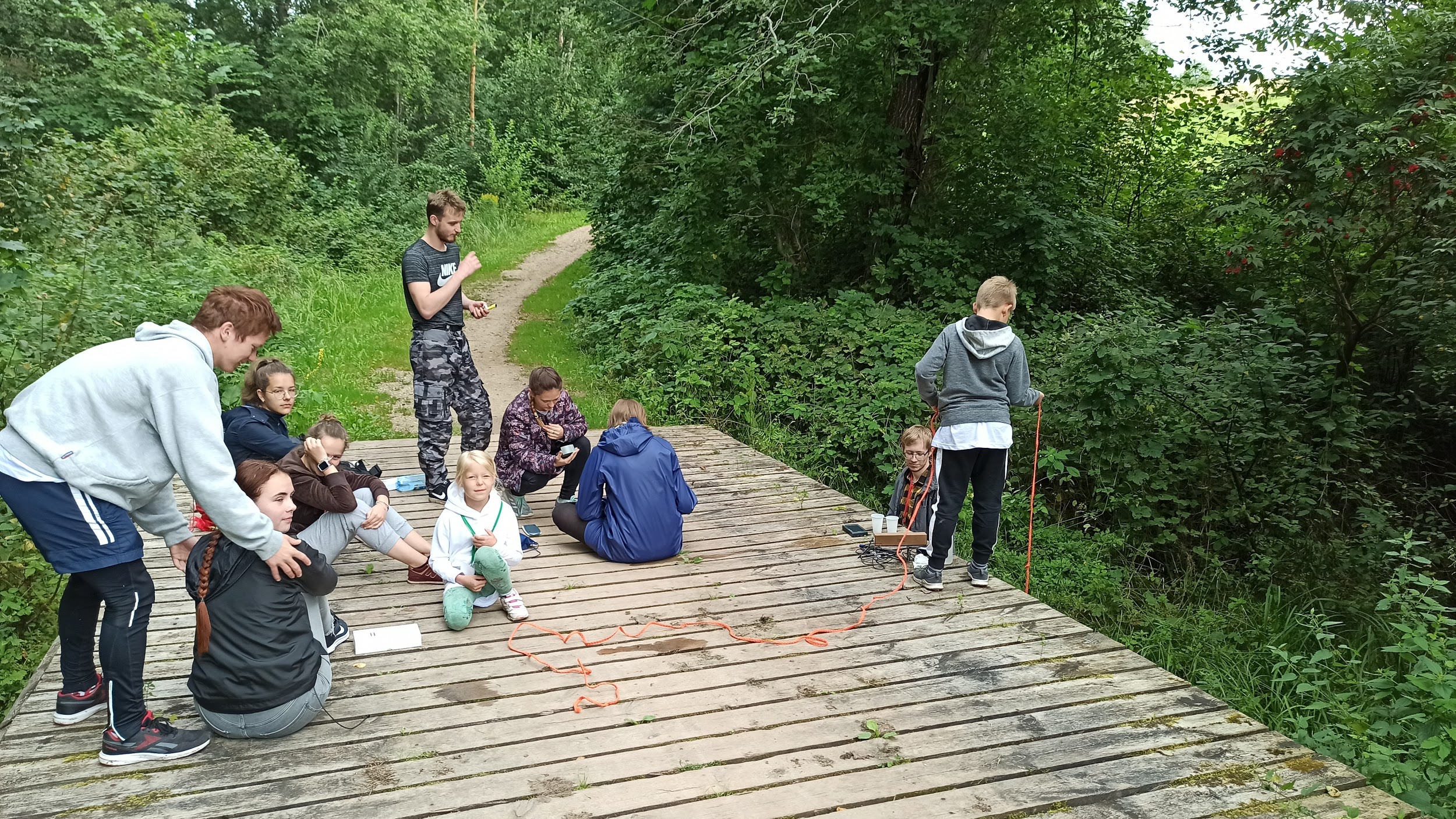 Observation site 3 -  Boat bridge
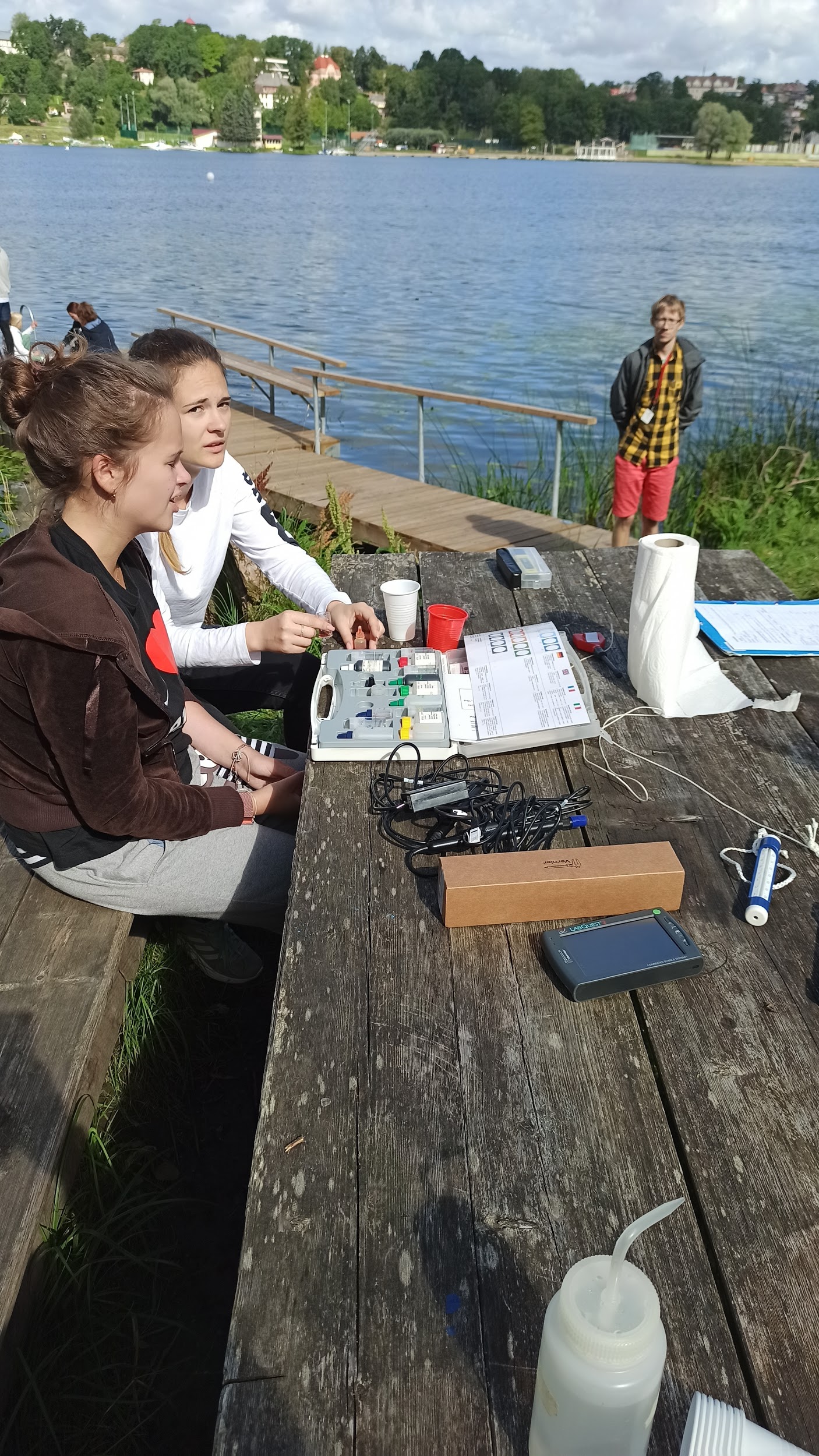 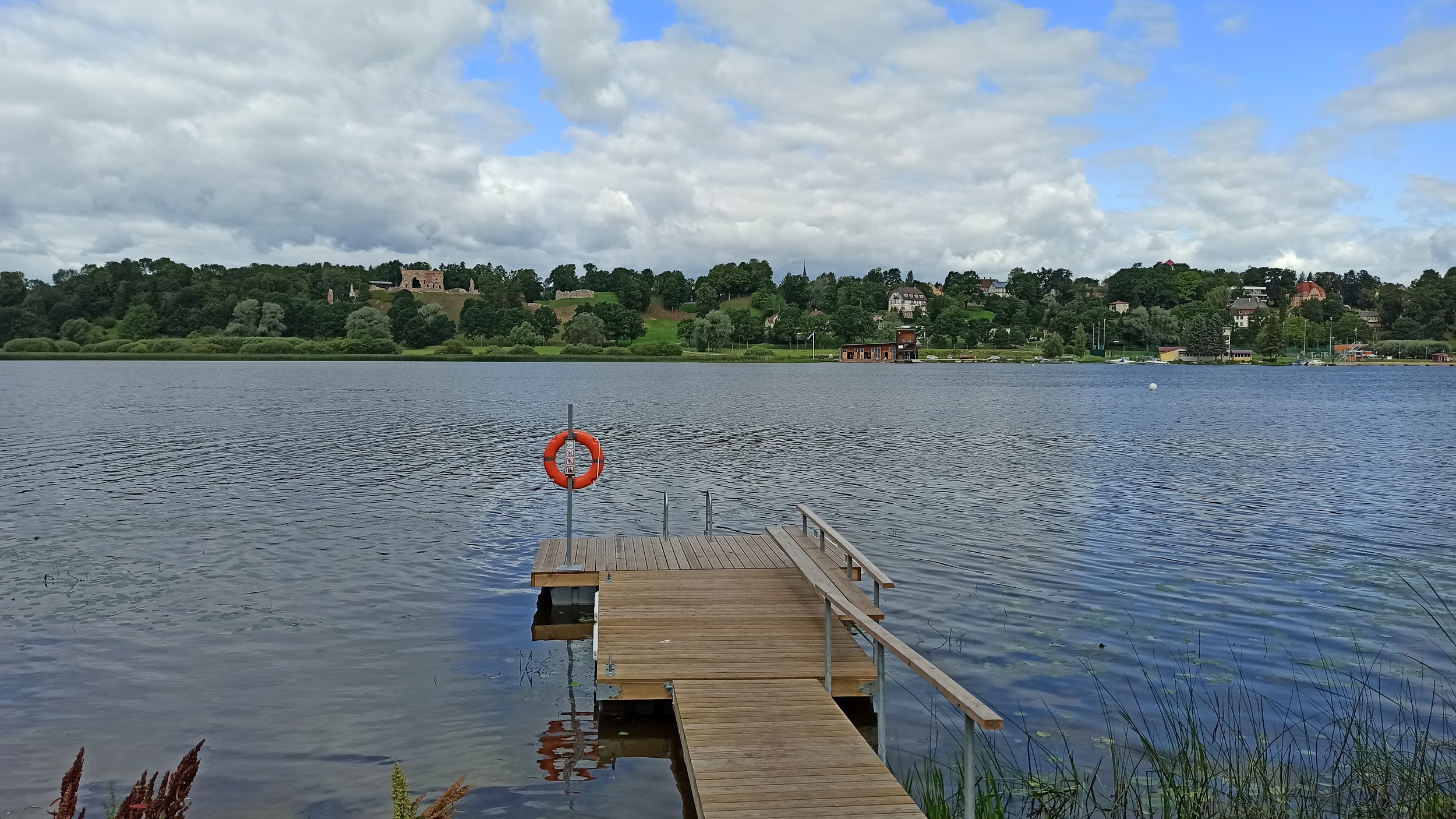 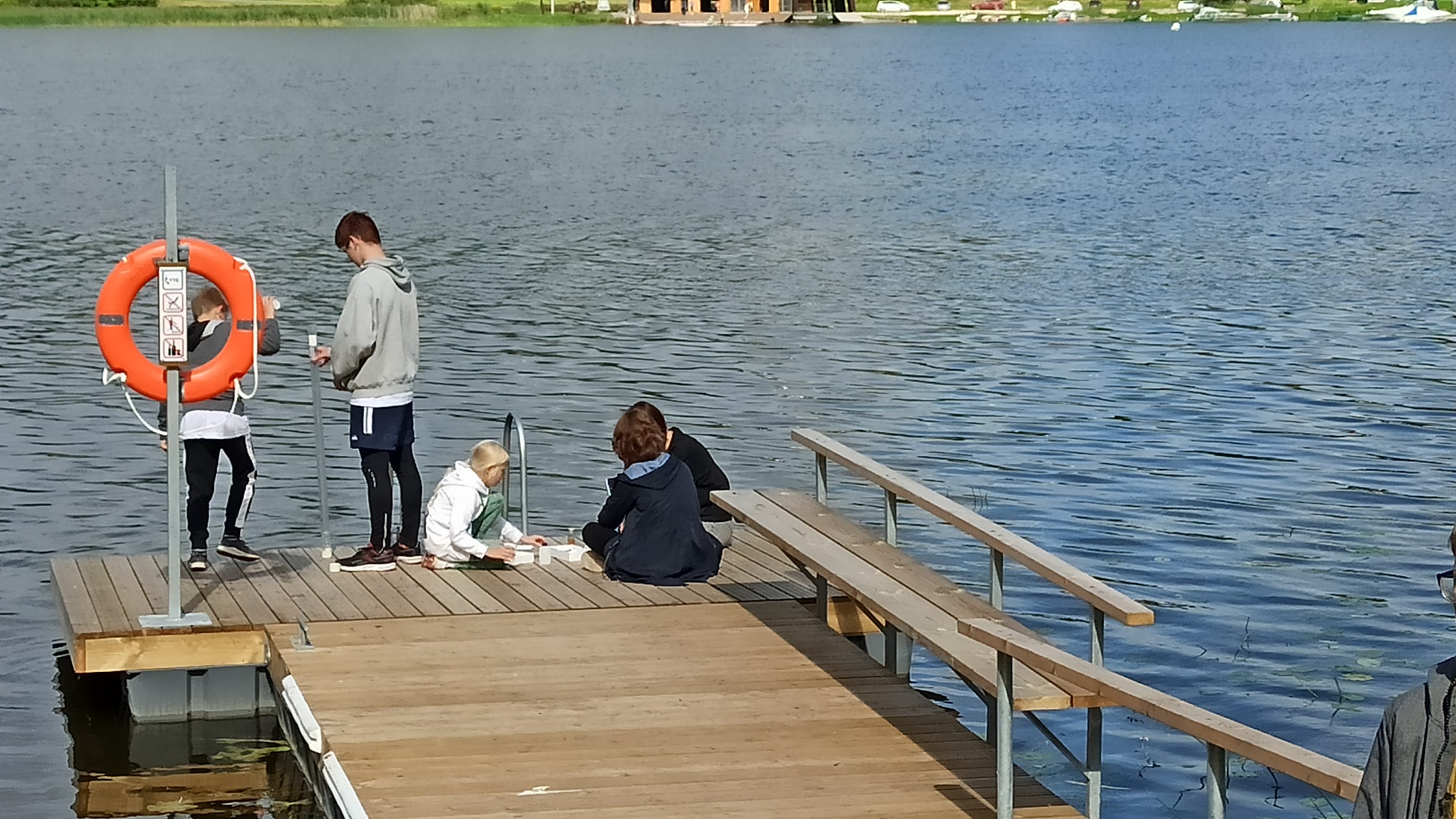 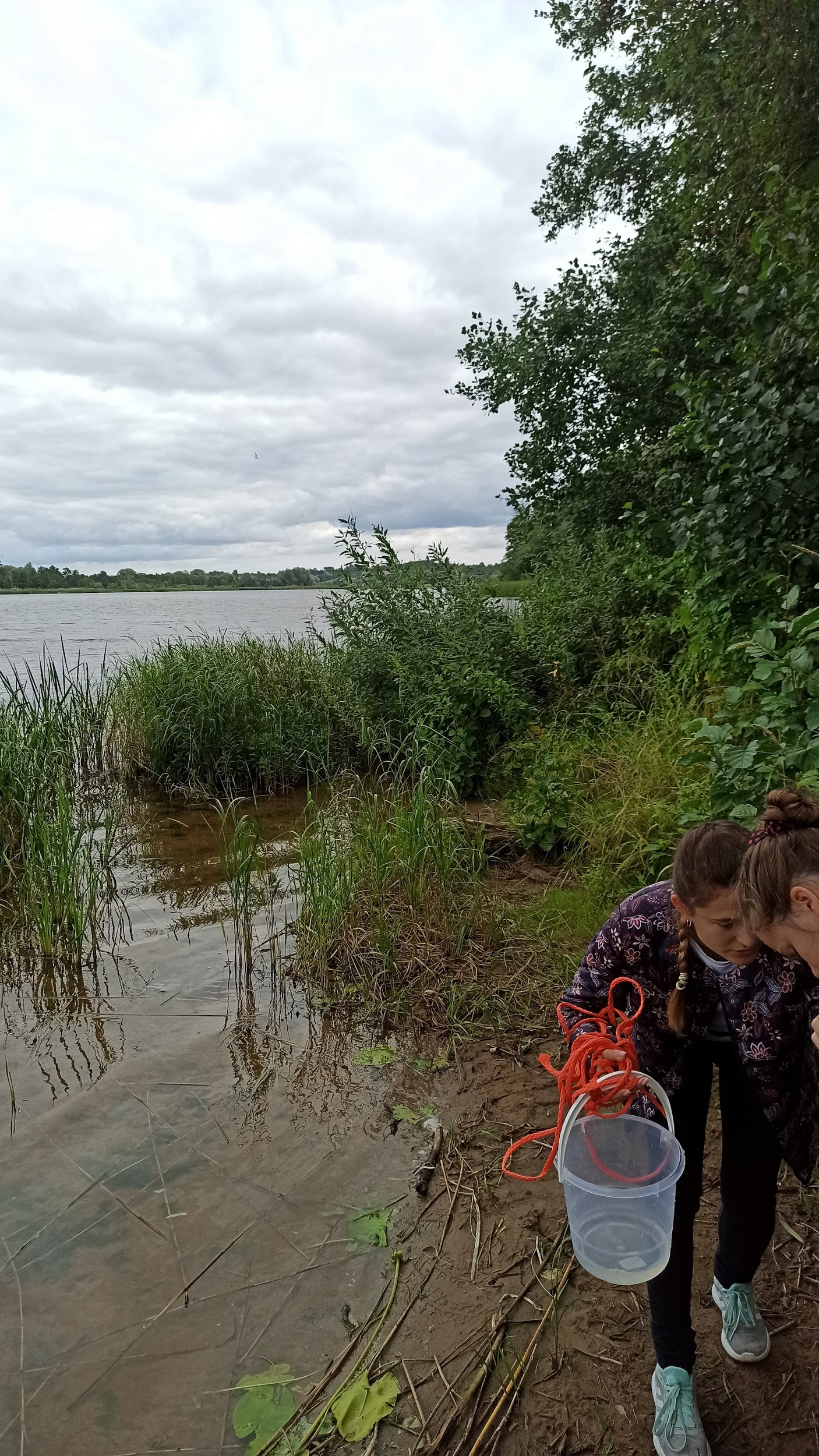 Observation site 4 -  Shore
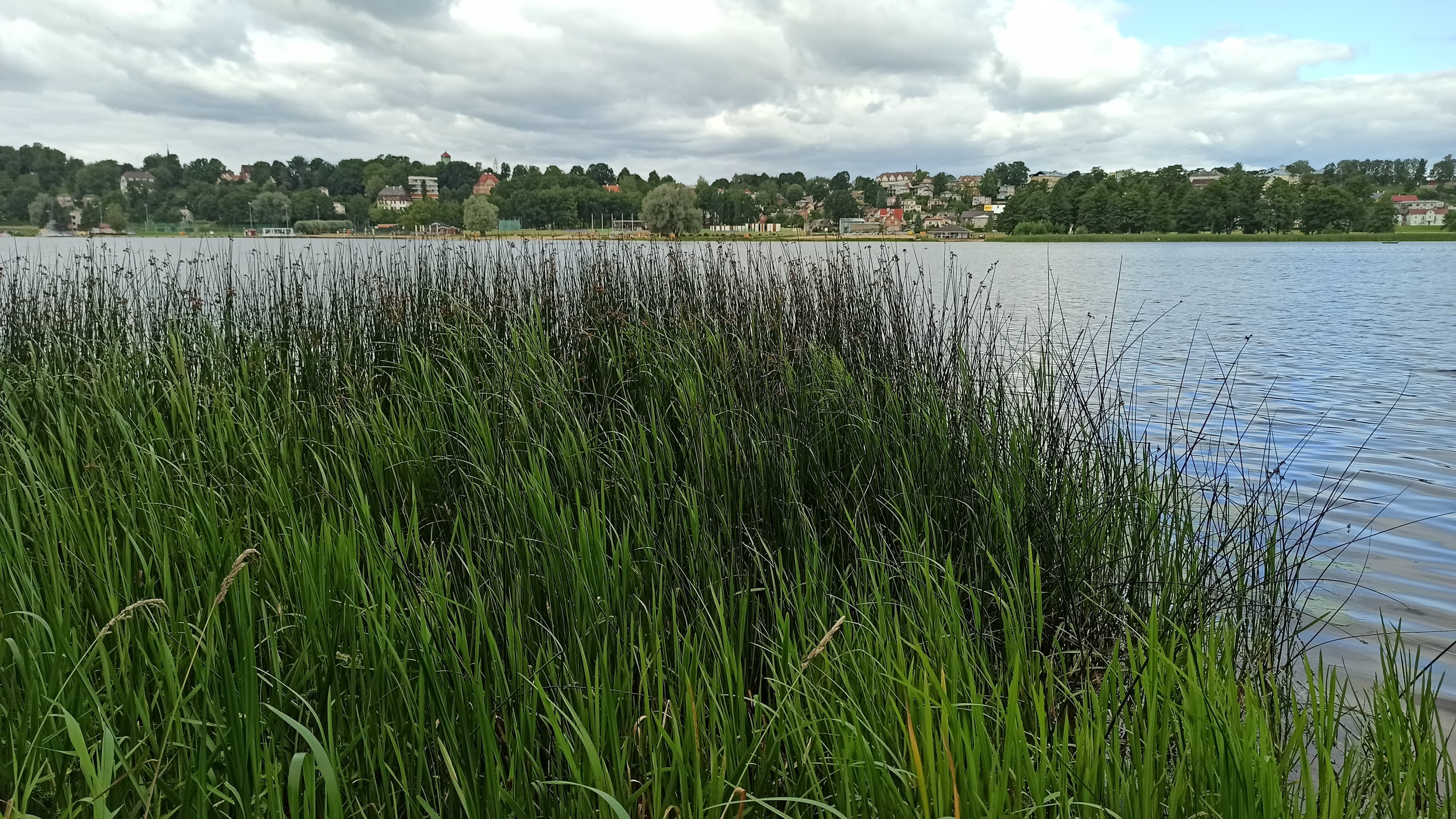 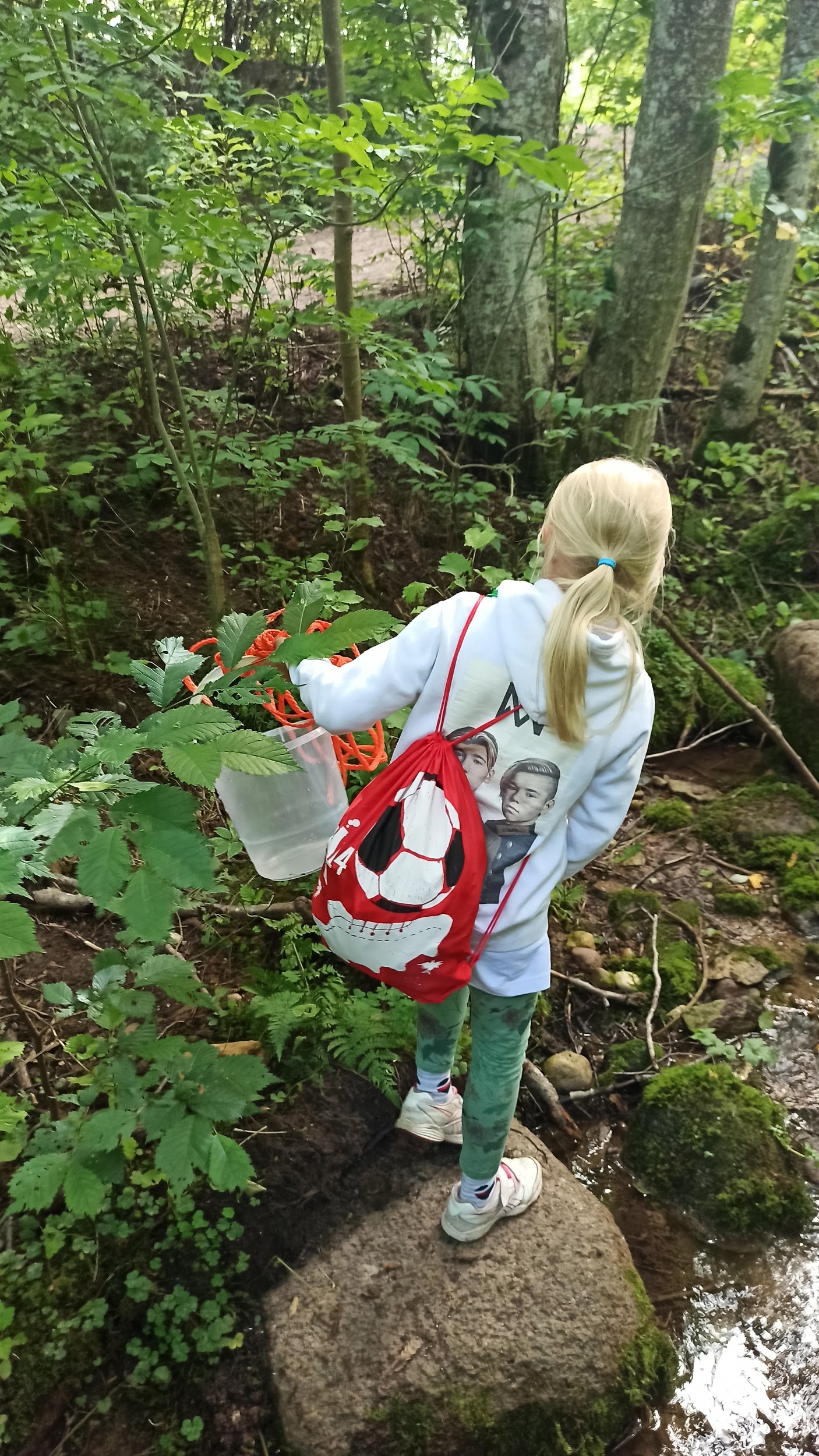 Observation site 5 - Forest stream
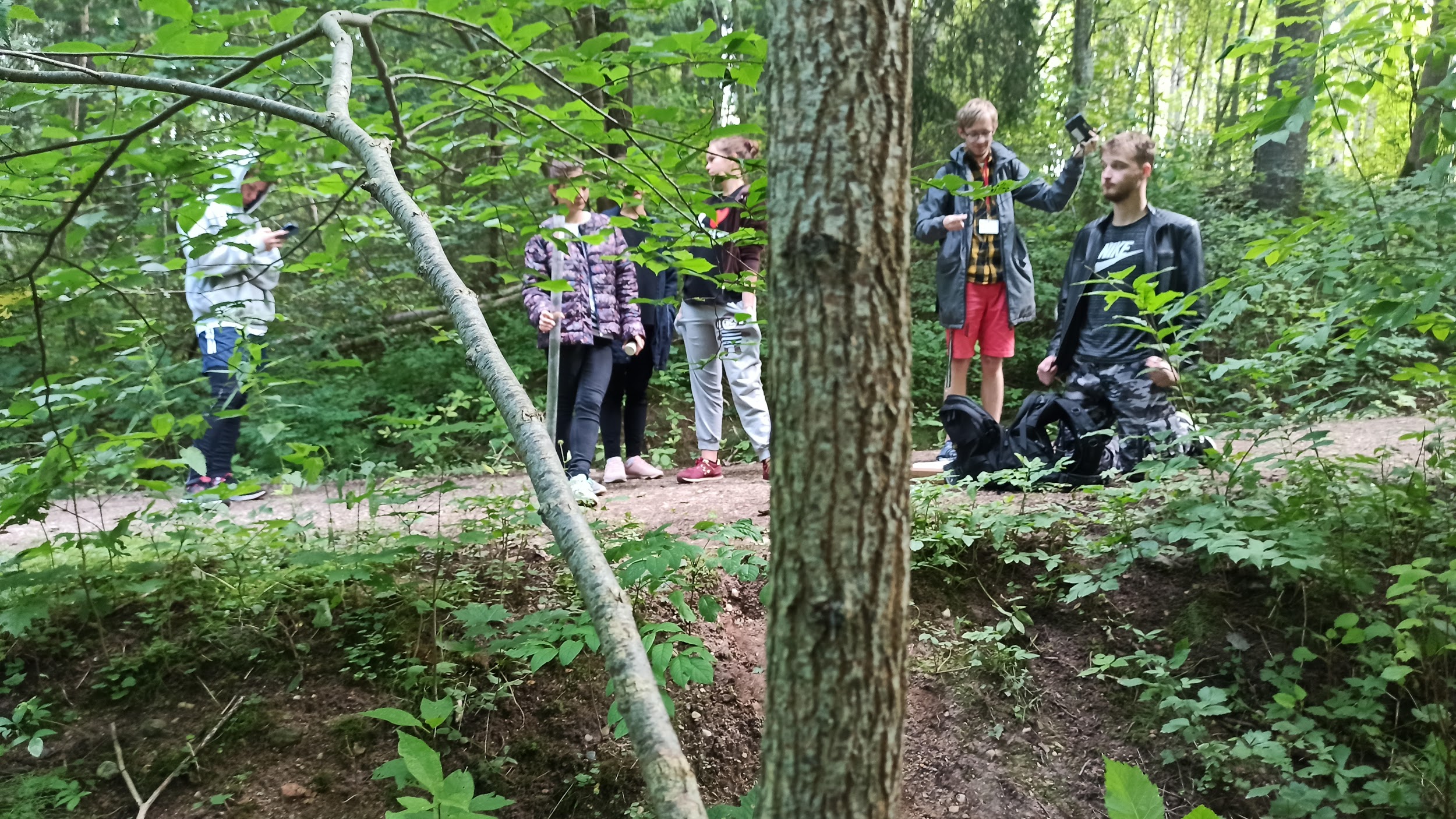 Data from the sites
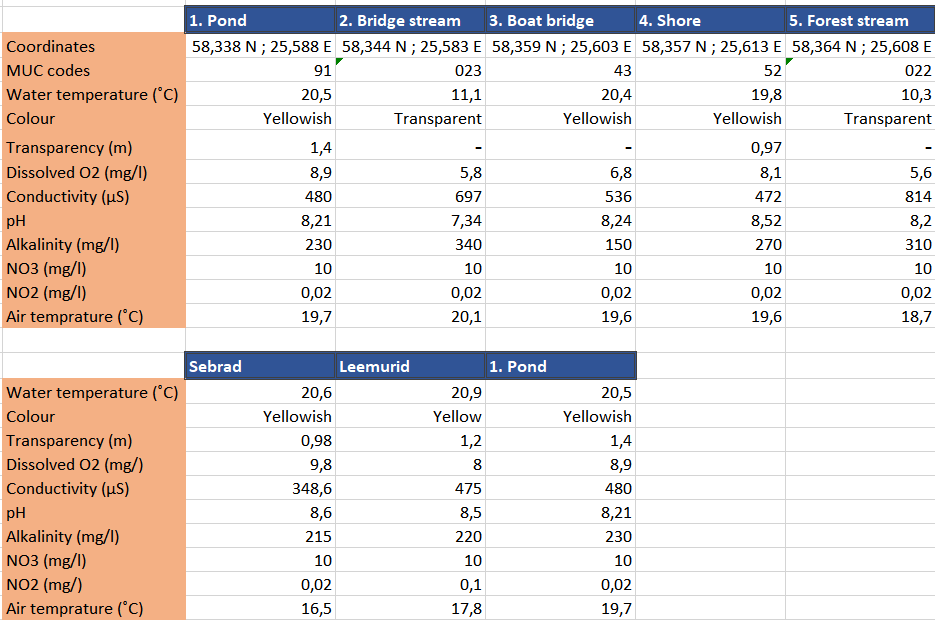 Validity of Hypotheses 
1. There is more dissolved O2 in the streams, than in the lake - wrong, the data showed the opposite.
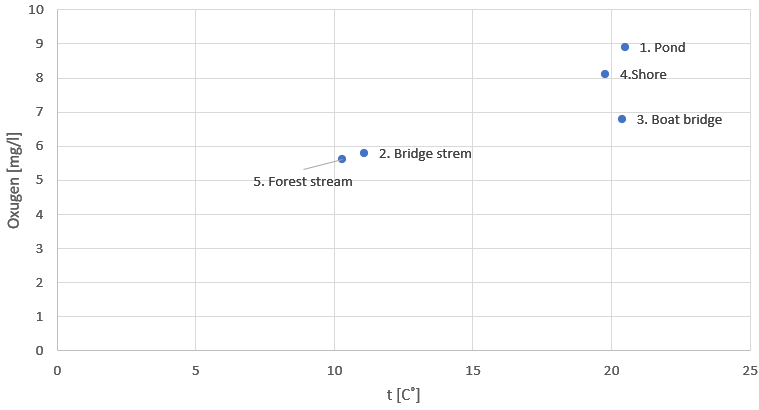 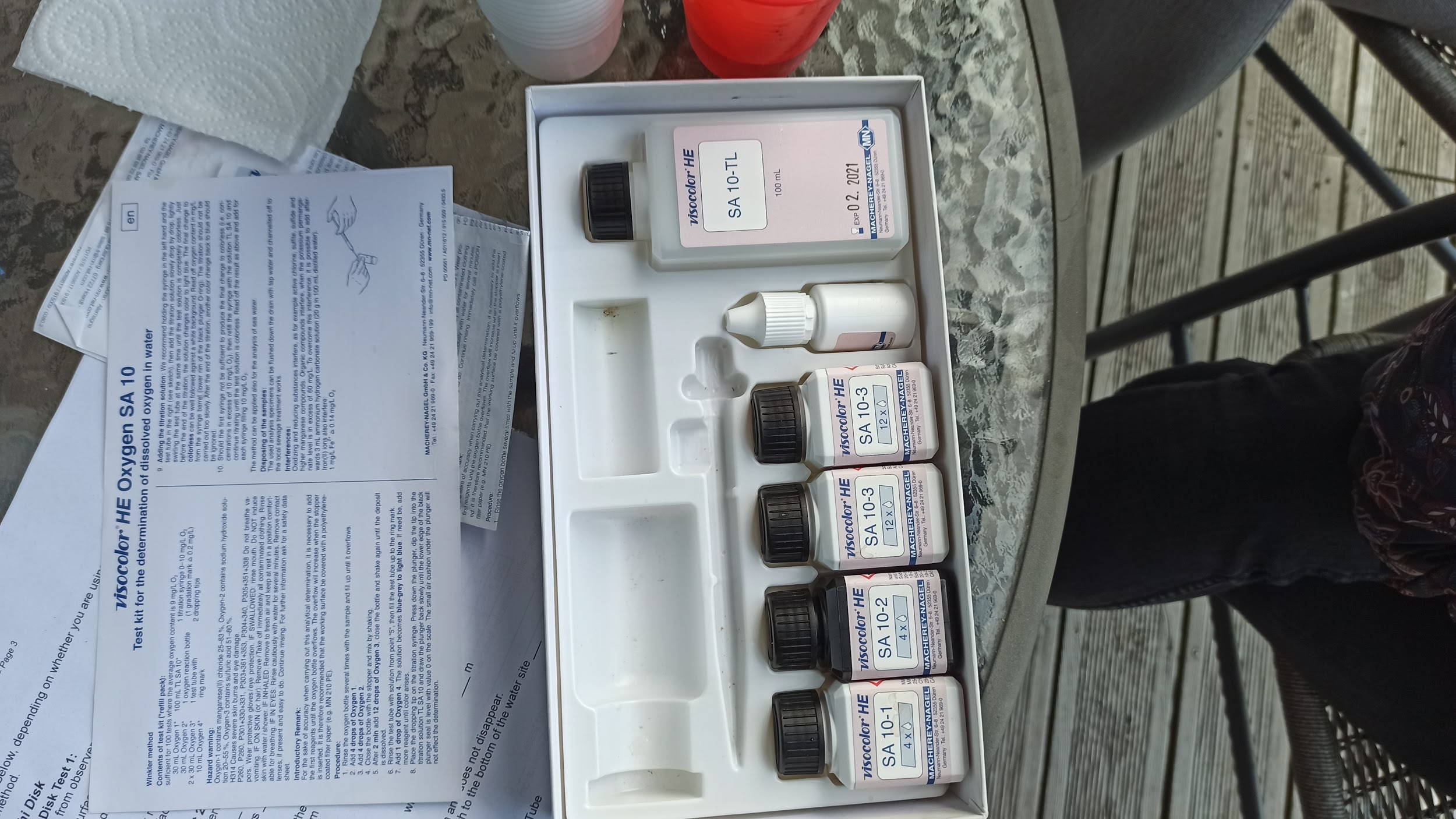 2. The higher water temperature is, the lower Oxygen concentration is - wrong, the data showed the opposite.
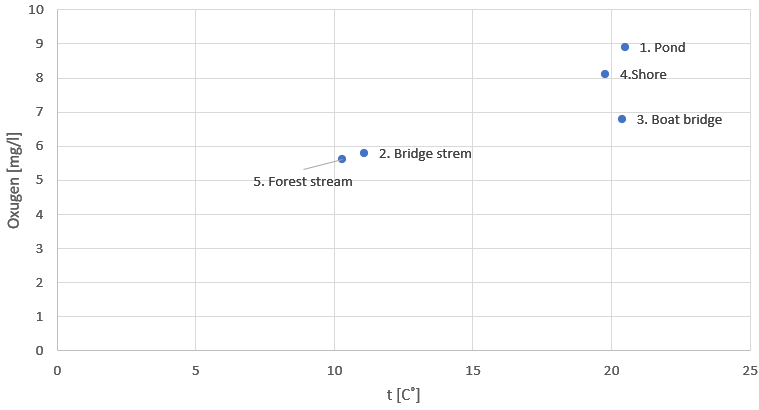 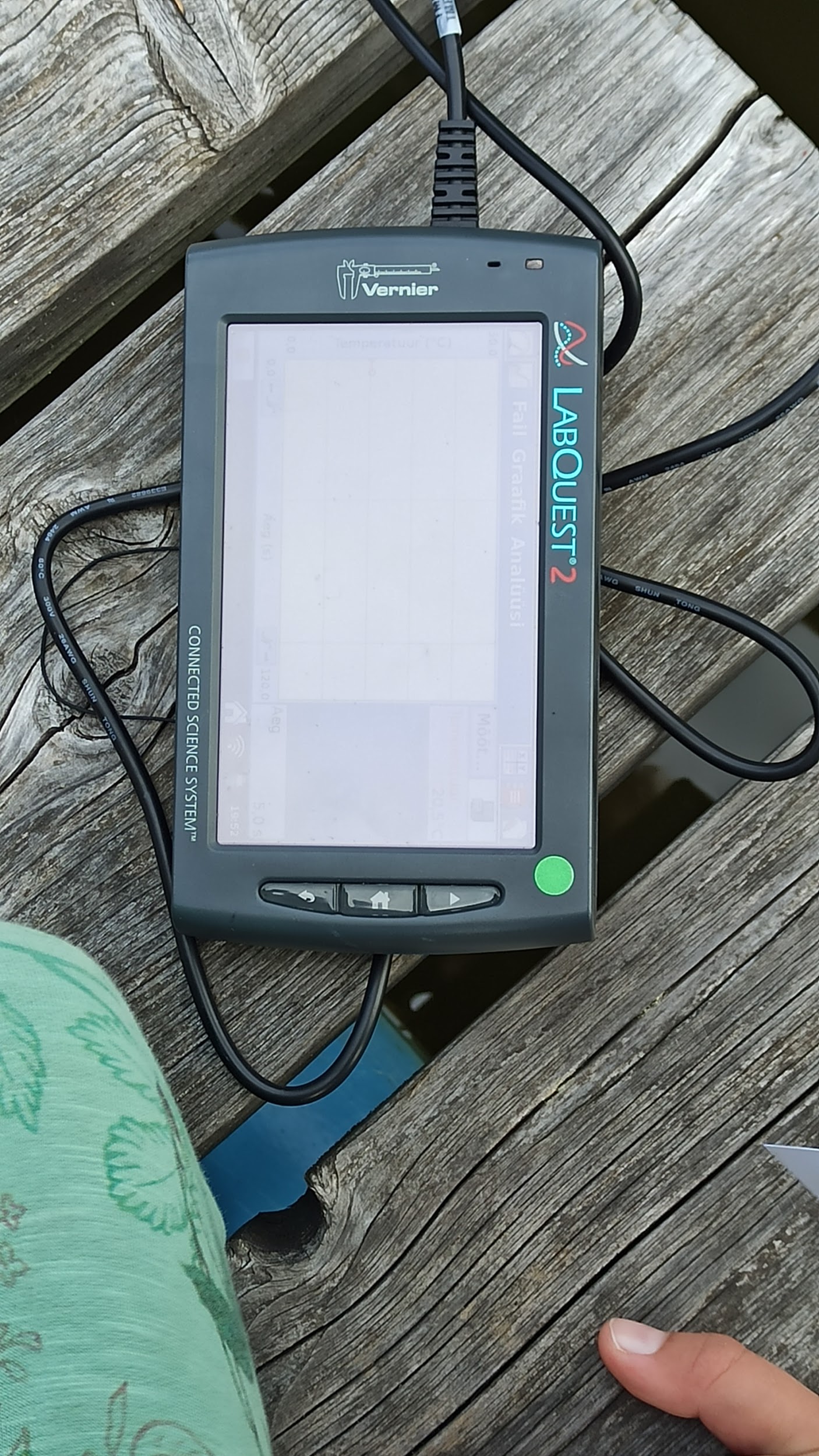 3. The more vegetated sites are the higher the concentration of Oxygen is - the gathered data supported the hypothesis.
Vegetation in streams:                           
Forest stream < Bridge stream
Vegetation in lake:

Boat bridge < Shore < Pond
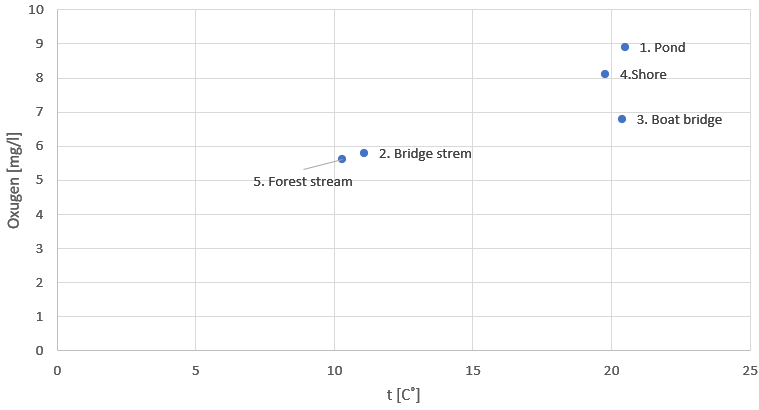 4. The closer the sites are to the city the higher the concentration of Nitrates and Nitrides is - wrong, the data showed that concentration did not differ between sites.
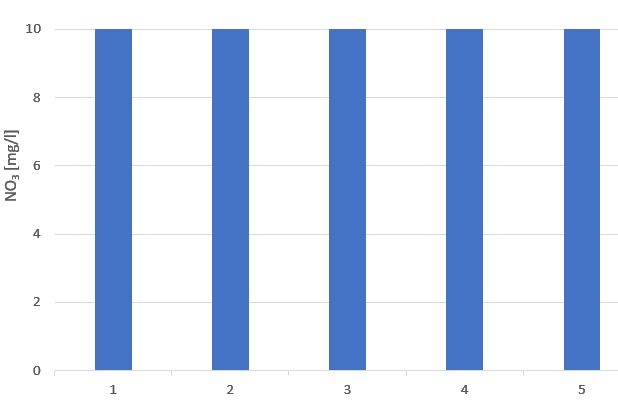 Conclusion
3 out of 4 hypotheses were wrong and only 1 was correct. 
During our expedition we found diverse ecosystems around the lake.
We got acquainted with new scientific tools and now we know how to use this equipment!
We had fun!
Thank you!